Результаты психодиагностического среза
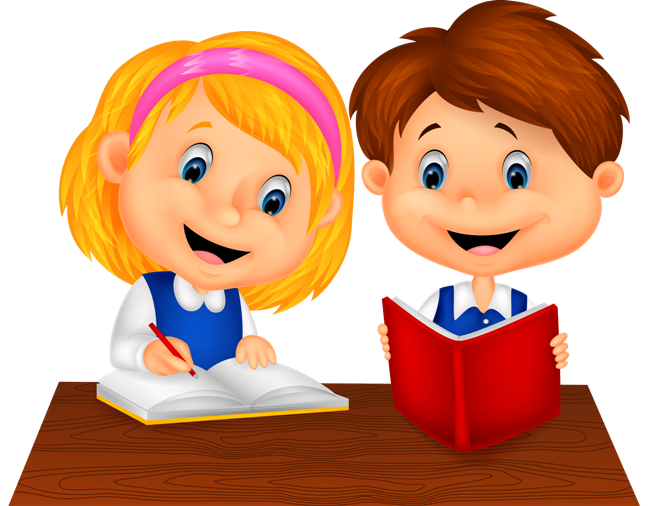 Для эффективности реализации проекта были сформированы две группы : группа участников (экспериментальная)  и контрольная группа с целью психолого- педагогического портрета обучающихся.
 В психолого - педагогической  диагностике участвовали 10 девочек и 14 мальчиков: по 12 участников в обеих группах. Все дети приблизительно одного возраста 9- 10 лет. 
Было запланировано провести психодиагностические срезы участников  – 2 раза в год: в начале учебного 2017-18 года и в конце.
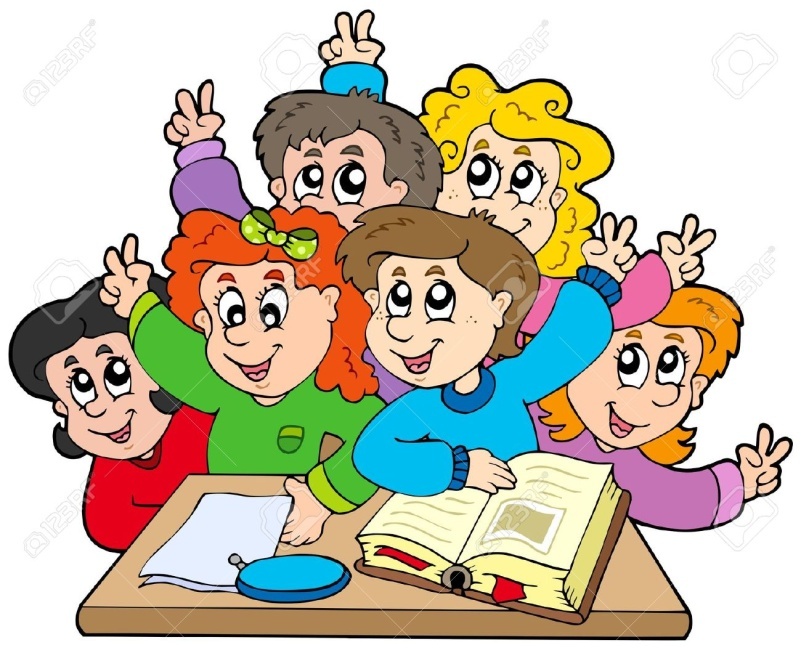 В начале года была проведена психологическая диагностика участников по следующим параметрам: показатели развития памяти, мышления и личностных особенностей, а именно самооценки.
 В целом результаты диагностики двух групп равнозначны по следующим показателям. А именно:
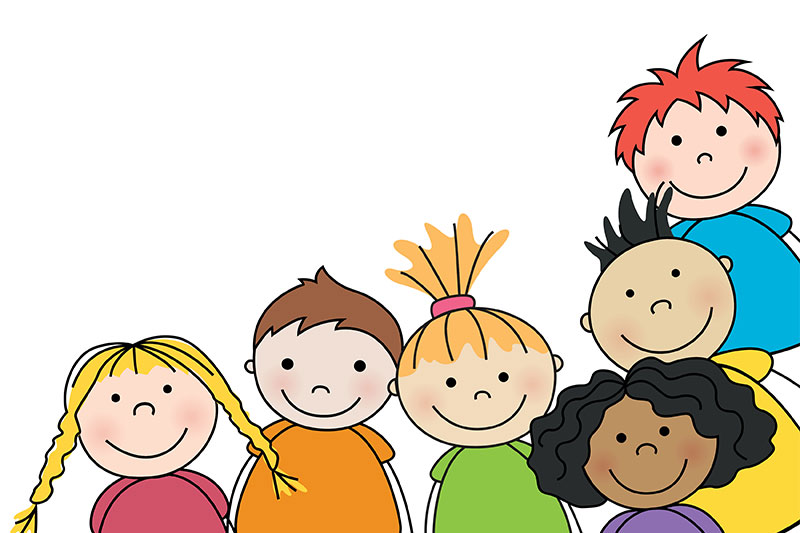 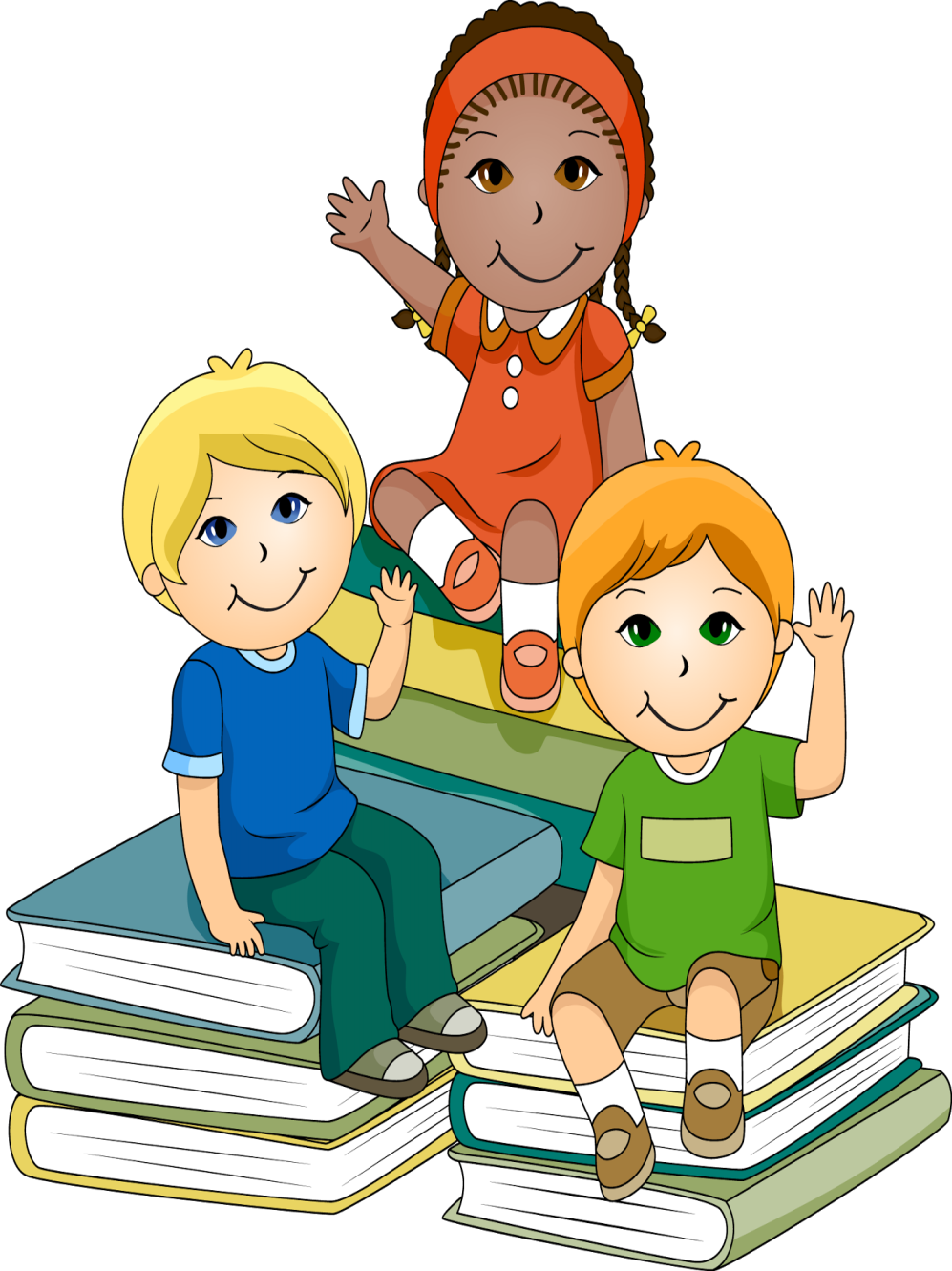 Память. Показатели развития памяти по результатам диагностик - в пределах среднего уровня.
Диагностировался  объём  слуховой вербальной памяти  и динамики запоминания. По методике «10 слов» путём механического запоминания, определялся объём кратковременной и долговременной  памяти.
Результаты диагностики объёма кратковременной памяти
Результаты диагностики объёма долговременной памяти
Результат диагностики зрительной образной памяти в пределах среднего уровня:
Мышление. Данную категорию характеризует в основном  средний  уровень сформированности мышления по нескольким показателям, но некоторые участники показали результаты выше среднего ( 80- 90 %).
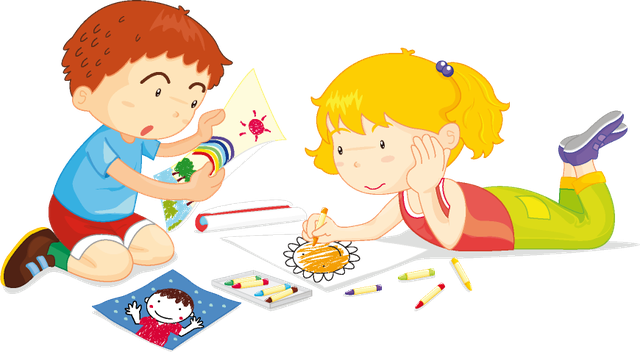 По методики « Повороты фигур» - диагностируется способность ребёнка мысленно оперировать наглядными объектами, умение планировать свои действия – результаты  тестирования – уровень ниже среднего.
По методике «Выбор по аналогии» диагностируется  способность ребёнка выделять закономерность отношения между элементами внутри системы и переносить её на другую систему по аналогии с первой. Выявляет аналитический компонент в структуре системного мышления. Результаты тестирования по данной методике определяет  средний уровень обучающихся.
По методике «Дополни набор» оценивается аналитический компонент мышления, как умение обучающимися  выделять, анализировать и соотносить существенные признаки наглядных объектов. Результаты тестирования по данной методике определяет  средний уровень.
Диагностирование вербально- логического мышления ( по методике «Штур») объединяет  разные виды  словесных заданий и позволяет получить достаточно полное, надёжное и валидное  представление об уровне развития вербально- логического мышления. За основу данной методики взят тест структуры интеллекта Р. Амтхауэра ,модифицированный Э.Ф.Замбацявичене   для диагностики умственного развития младших школьников. Методика состоит из четырёх субтестов.
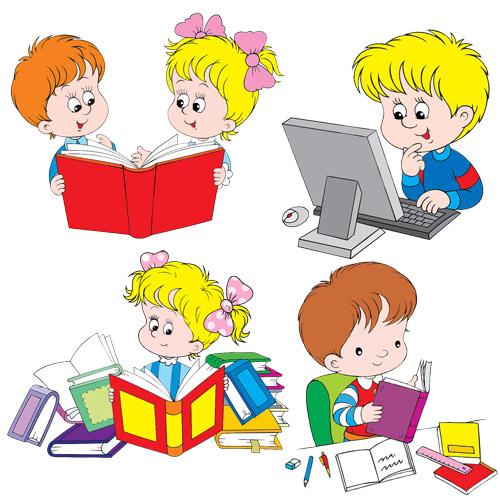 1-й субтест направлен на выявление осведомлённости. Ребёнком осуществляется логический выбор на основе индуктивного мышления, имеющегося запаса знаний и представлений. Результаты тестирования данного субтеста выявляют в основном показатели среднего уровня.
2-й субтест  направлен на выявление  сформированности логического действия ( классификация), способности к абстрагированию. Результаты тестирования данного субтеста выявляют показатели - среднего уровня.
З-й субтест – на сформированность логического действия 
   « умозаключение по аналогии».Обучающийся  должен уметь устанавливать логические связи и отношения между предметами. Результаты тестирования данного субтеста выявляют показатели - среднего уровня.
4-й субтест направлен на выявление сформированности обобщающих понятий ( подведение двух понятий под общую категорию- обобщение). Результаты тестирования данного субтеста выявляют показатели - среднего уровня.
Самооценка. По результатам диагностики личностных особенностей, а именно самооценки, выявлена у обучающихся нормальная и завышенная самооценка , заниженной самооценки нет ни у кого.
В конце года планируется провести второй психодиагностический срез обучающихся.
Спасибо за внимание!
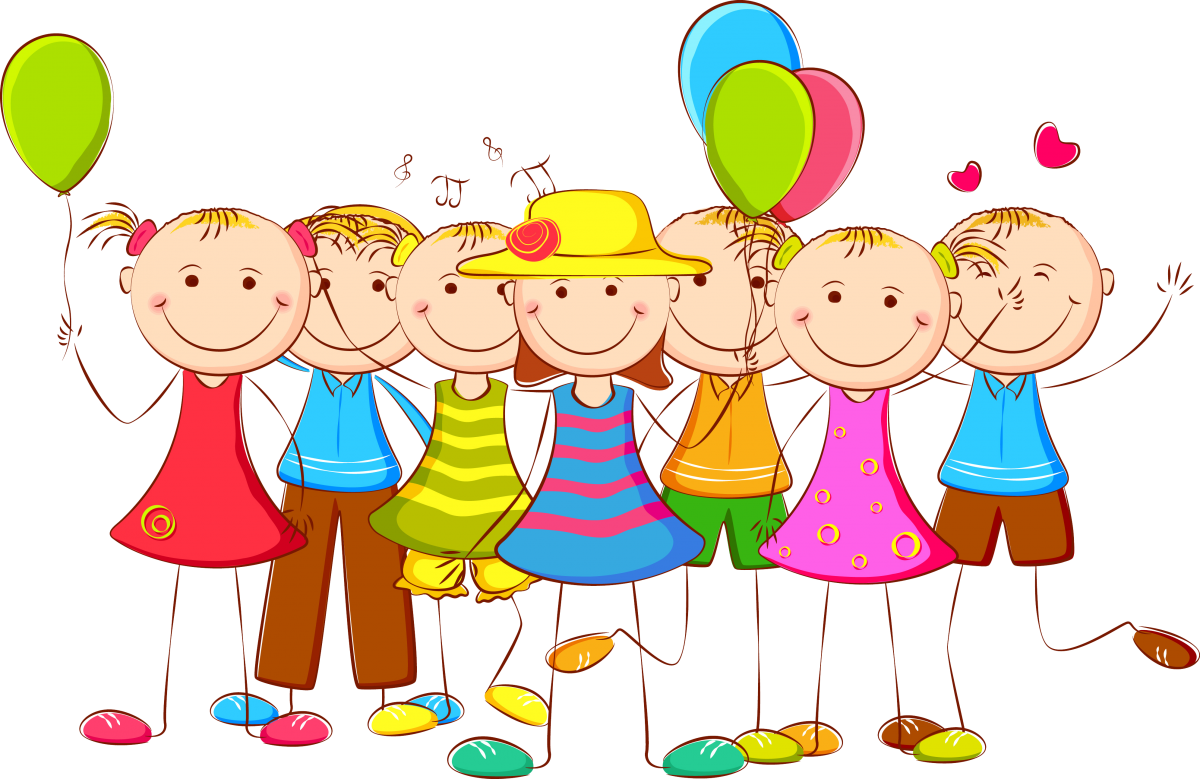